Стратегические направления развития
системы  технического регулирования                                                        в ЕАЭС до 2025 года
Назаренко Виктор Владимирович, 
член Коллегии (Министр) 
по техническому регулированию  Евразийской экономической комиссии
ОСНОВНЫЕ ЦЕЛИ ФОРМИРОВАНИЯ ЕДИНОЙ СИСТЕМЫ ТЕХНИЧЕСКОГО РЕГУЛИРОВАНИЯ В ЕАЭС
|  2
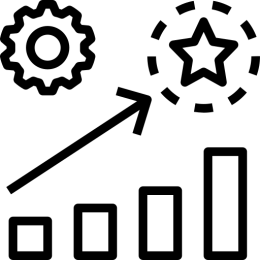 III.
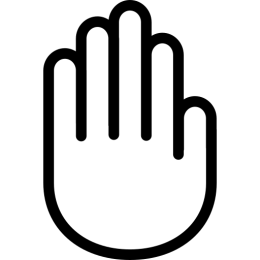 II.
Повышение качества и конкурентоспособности
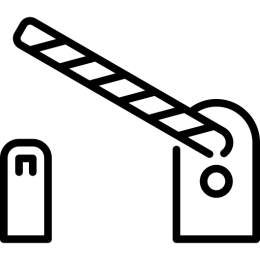 Разработка и применение современных стандартов 
Создание современной инфраструктуры качества
Обеспечение единства измерений
Признание результатов оценки соответствия на международном уровне
I.
Защита рынка от опасной продукции
Оценка соответствия обязательным требованиям безопасности
Аккредитация
Государственный надзор                        за соблюдением технических регламентов ЕАЭС
Обеспечение прослеживаемости продукции в сфере обращения
Снятие технических барьеров в торговле
Единые обязательные требования безопасности к продукции и процессам ее производства
Единые процедуры допуска продукции на рынок ЕАЭС
Единые документы об оценке соответствия продукции
СТРАТЕГИЧЕСКИЕ НАПРАВЛЕНИЯ РАЗВИТИЯ ЕВРАЗИЙСКОЙ ЭКОНОМИЧЕСКОЙ ИНТЕГРАЦИИ ДО 2025 ГОДА
|  3
Декларация
Обеспечение гарантий качества, безопасности обращаемых товаров                                                              и надлежащей защиты прав потребителей
I. В сфере технического регулирования
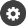 Установление единых обязательных требований к продукции и единообразного подхода к применению ТР ЕАЭС
Переход к новым подходам к оценке соответствия продукции
Развитие систем обеспечения качества продукции
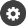 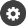 Развитие сферы стандартизации и метрологии в рамках ЕАЭС
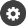 Обеспечение повышения доверия к результатам деятельности аккредитованных органов по оценке соответствия
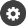 Обеспечение гармонизации законодательства об ответственности за нарушение обязательных требований                      к продукции, правил и процедур проведения обязательной оценки соответствия
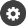 Организация эффективного скоординированного взаимодействия надзорных органов за соблюдением ТР ЕАЭС
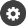 Установление единых принципов метрологического обеспечения общих электроэнергетических рынков ЕАЭС                 на основе унификации метрологических требований к измерениям количества и параметров качества
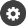 Внедрение моделей циркулярной экономики в техническое регулирование в целях повышения энергоэффективности и ресурсосбережения
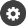 СТРАТЕГИЧЕСКИЕ НАПРАВЛЕНИЯ РАЗВИТИЯ ЕВРАЗИЙСКОЙ ЭКОНОМИЧЕСКОЙ ИНТЕГРАЦИИ ДО 2025 ГОДА
|  4
Декларация
Обеспечение гарантий качества, безопасности обращаемых товаров                                                                и надлежащей защиты прав потребителей
II. В сфере применения санитарных, ветеринарно-санитарных и карантинных фитосанитарных мер
Формирование и интеграция национальных информационных систем в сфере применения  СФС мер                           при прослеживаемости продукции посредством ИИС ЕАЭС
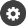 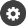 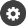 III. Защита прав потребителей
IV. Создание условий для эффективной работы общих рынков лекарственных средств                                        и медицинских изделий
Обеспечение гармонизации законодательства государств-членов ЕАЭС в части установления                                 принципов ответственности за нарушение актов в сфере применения СФС мер
Совершенствование правовой базы ЕАЭС в части применения СФС мер на основе анализа рисков                              с учетом международных стандартов и рекомендаций
ПРОБЛЕМНЫЕ ОБЛАСТИ В СФЕРЕ ТЕХНИЧЕСКОГО РЕГУЛИРОВАНИЯ ЕАЭС
|  5
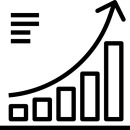 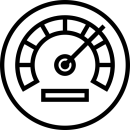 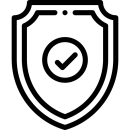 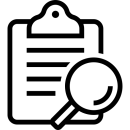 ?
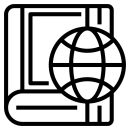 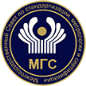 Достоверность результатов оценки соответствия                      и аккредитации
Низкая эффективность контроля за аккредитованными органами по оценке соответствия
Недостаточная эффективность механизма защиты рынка от опасной и некачественной продукции
Поддержание высокого уровня 
единых обязательных
требований к продукции
Отсутствие базы межгосударственных стандартов                       для реализации требований ТР ЕАЭС
Причины возникновения проблем
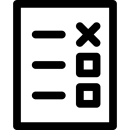 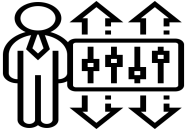 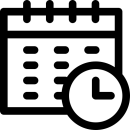 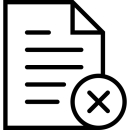 Отсутствие необходимых документов второго уровня для реализации положений Договора (в области надзора, ответственности, аккредитации)
Различия и противоречия национальных систем регулирования требований и условий допуска продукции на рынок                      и нежелание их устранять
Несвоевременное приведение национального законодательства                                 в соответствие с правом ЕАЭС
Несовершенство и несоблюдение ряда базовых положений Договора в сфере технического регулирования и в смежных областях
РАЗРАБОТКА ТЕХНИЧЕСКИХ РЕГЛАМЕНТОВ ЕАЭС И ИЗМЕНЕНИЙ К НИМ
|  6
Разработано
В разработке
Допущено нарушение срока разработки:
Республика Беларусь – 3 изменения в ТР ЕАЭС
Республика Казахстан – 2 технических регламента и 3 изменения в ТР ЕАЭС
Российская Федерация – 9 технических регламентов и 16 изменений в ТР ЕАЭС
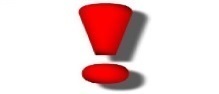 Основные проблемы при разработке
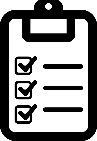 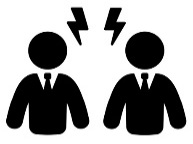 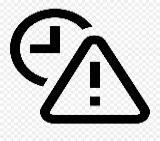 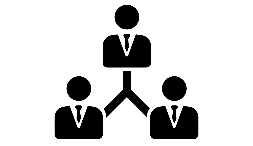 Длительные сроки                     и дублирование отдельных процедур, установленных Порядком разработки технических регламентов ЕАЭС
Формальное отношениев государствахк проводимым процедурам согласования,в том числе к совещаниям на площадке ЕЭК
Отсутствие на национальном уровне реальных механизмов привлечения к рассмотрению проектов всех заинтересованных 
и выработки единой позиции при межведомственных разногласиях
Незаинтересованность отдельных участников разработки                                 в установлении                       и совершенствовании единых обязательных требований
ЗАЩИТА РЫНКА ЕАЭС ОТ НЕБЕЗОПАСНОЙ ПРОДУКЦИИ 
ПРИ ВЫПУСКЕ В ОБРАЩЕНИЕ
|  7
Аккредитация и оценка соответствия
ГАРМОНИЗАЦИЯ ПРАВИЛ  И ПОДХОДОВ 
в области аккредитации с международными стандартами ISO/IEC серии 17000
Единые правила, схемы и процедуры оценки соответствия:
Ассоциированный член  в ЕА
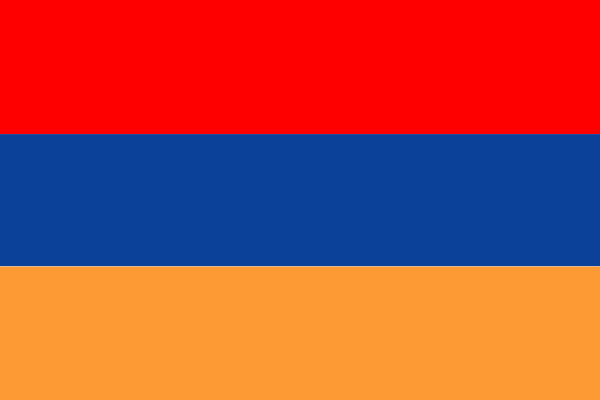 ТИПОВЫЕ СХЕМЫ  оценки соответствия
Полноправный член в IAF,  ILAC, ассоциированный член в ЕА
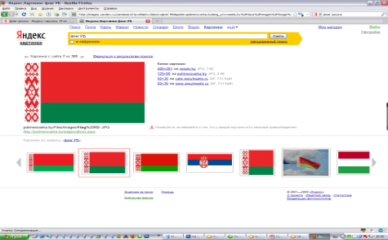 Полноправный член в IAF, ILAC , APAC
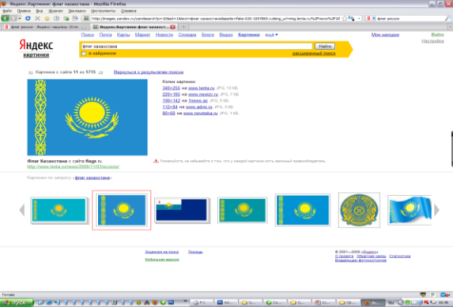 РАЗРАБОТАНЫ:
 на основе  законодательств  государств ЕАЭС
 с использованием  международной практики (ISO/IEC 17067:2013) и подходов, принятых  в Европейском союзе (Решение № 768/2008/ЕС)
Полноправный член  в ILAC, ассоциированный член в APAC
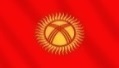 Признание на международном уровне - как основа  для заключения соглашений о ЗСТ и соглашений о сотрудничестве
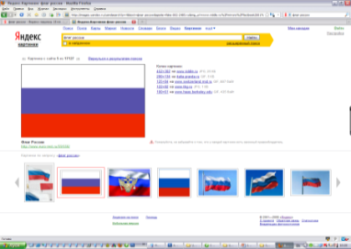 Полноправный член в IAF, ILAC, APAC
УСТАНАВЛИВАЮТ:
единство и эквивалентность  процедур оценки соответствия
ЕДИНЫЙ РЕЕСТР аккредитованных органов по сертификации   и испытательных лаборатории ЕАЭС
по состоянию на 01.05.2020
СПОСОБСТВУЮТ:
преодолению технических барьеров посредством повышения доверия к применяемым процедурам оценки соответствия
Единые документы об оценке соответствия:
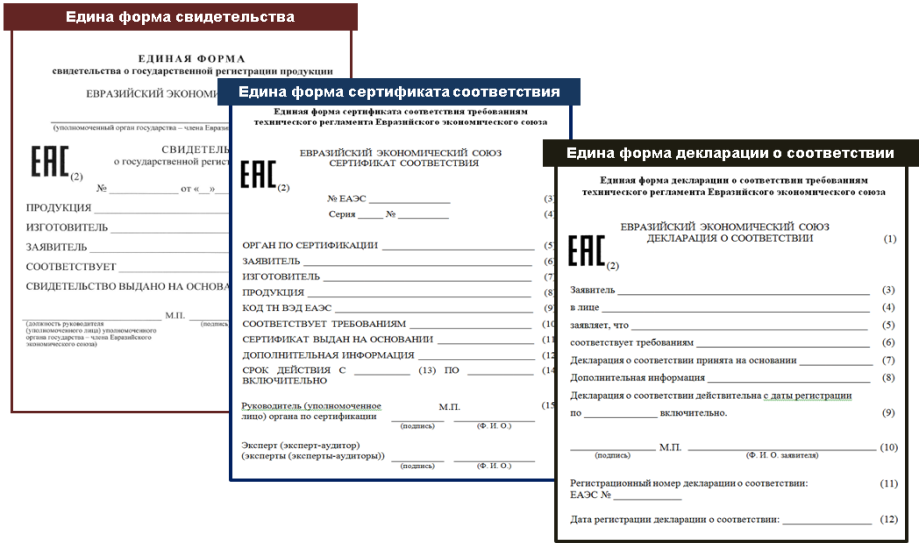 СИСТЕМНЫЕ ПРОБЛЕМЫ ОБЕСПЕЧЕНИЯ ЗАЩИЩЕННОСТИ РЫНКА ЕАЭС И ПОТРЕБИТЕЛЕЙ ОТ ОПАСНОЙ ПРОДУКЦИИ
|  8
ОЦЕНКА СООТВЕТСТВИЯ - один из основных инструментов, обеспечивающих экономическую безопасность государств – членов ЕАЭС
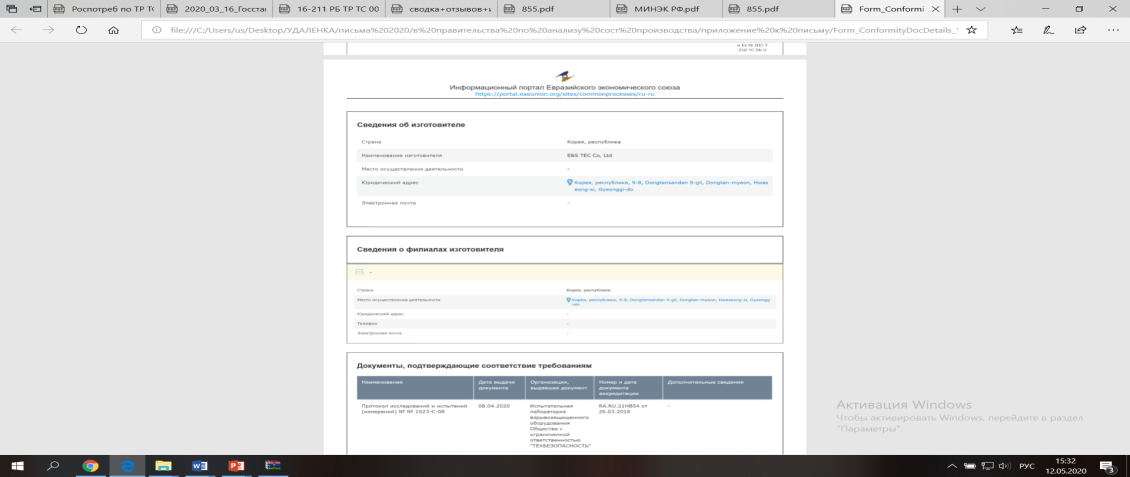 НЕ ПРОВОДИТСЯ - оценка производства на месте изготовления продукции;
 испытания в полной мере
 в соответствии с требованиями
Действия недобросовестных органов по сертификации
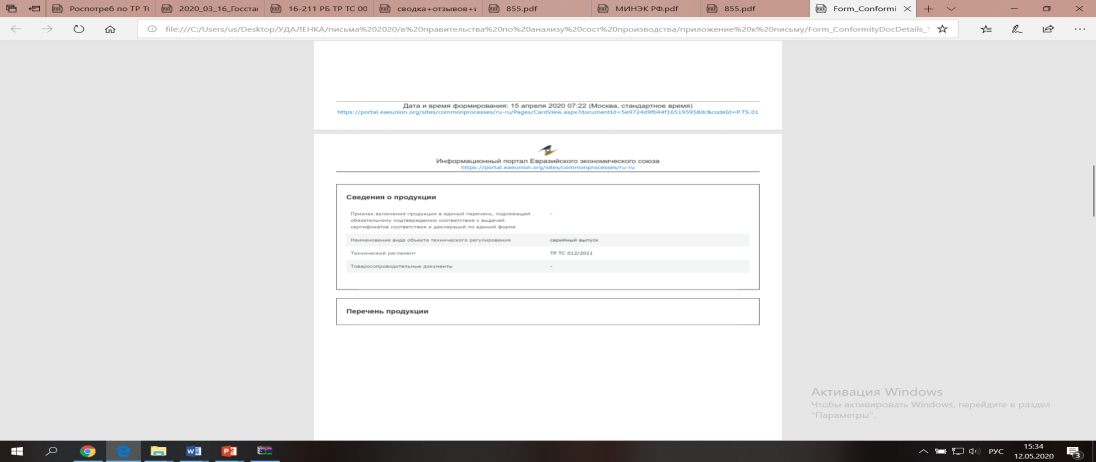 поставка на рынок ЕАЭС небезопасной продукции
признак выдачи необоснованных документов
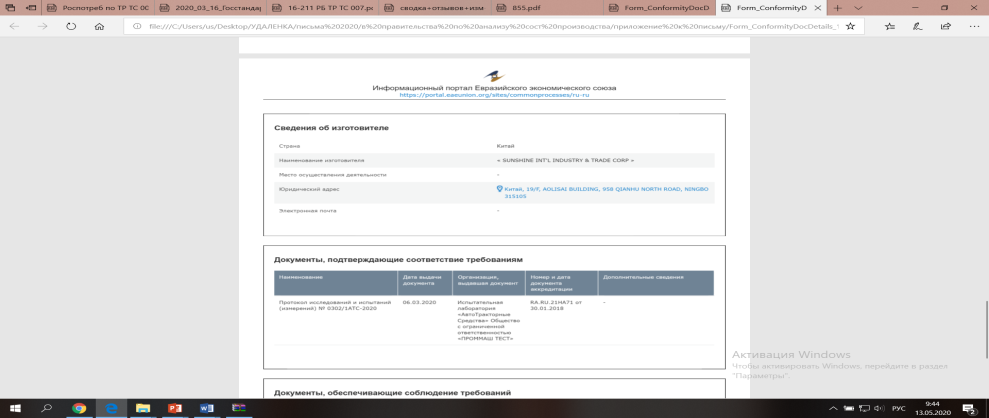 Действия уполномоченных иностранными изготовителями лиц, не соответствующие Договору о ЕАЭС и Решению ЕМПС № 10
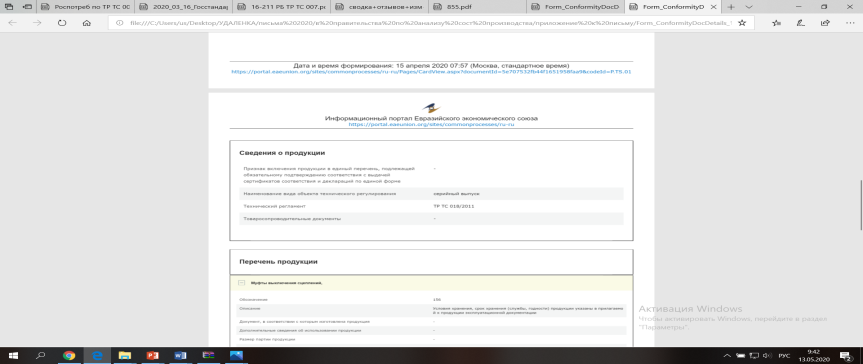 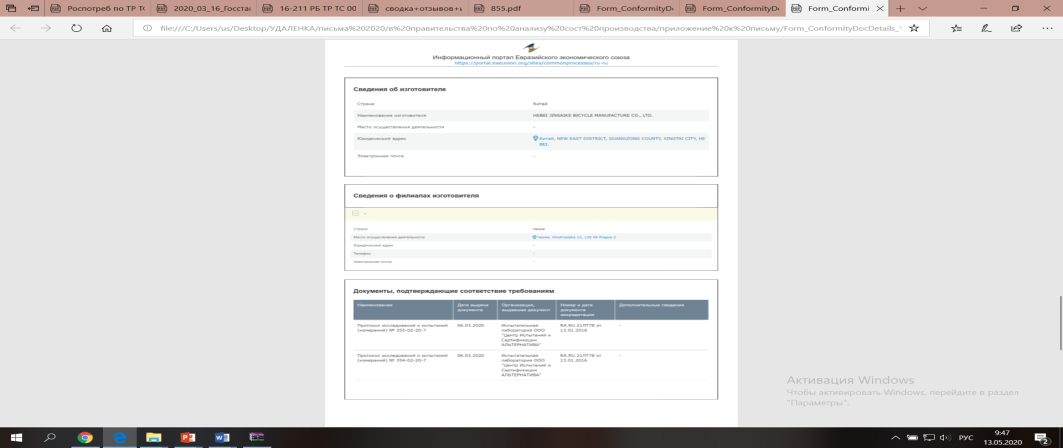 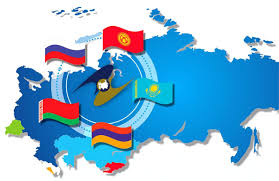 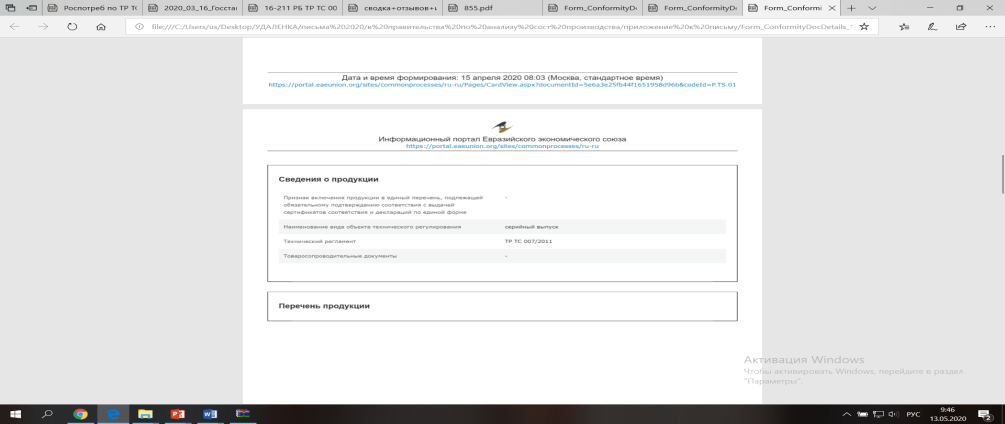 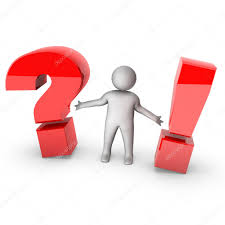 Комиссия с указанными фактами неоднократно обращалась в Правительства и уполномоченные органы государств-членов ЕАЭС, 
а также в правоохранительные органы
|  8
РАЗВИТИЕ ГОСУДАРСТВЕННОГО КОНТРОЛЯ (НАДЗОРА) В РАМКАХ ЕАЭС
| 9
ДОГОВОР О ЕВРАЗИЙСКОМ ЭКОНОМИЧЕСКОМ СОЮЗЕ (раздел X, приложение 11)
на основе европейских и международных подходов
РАЗРАБОТАН проект соглашения государств – членов ЕАЭС в сфере государственного контроля (надзора)
Гармонизированные подходы и принципы государственного контроля (надзора)
в сфере технического регулирования
Распоряжением Совета ЕЭК  от 14 сентября 2018 года № 36 направлен для проведения ВГП  в государства-члены ЕАЭС
УТВЕРЖДЕНЫ рекомендации ЕЭК с целью обеспечения единообразных подходов осуществления государственного контроля (надзора)
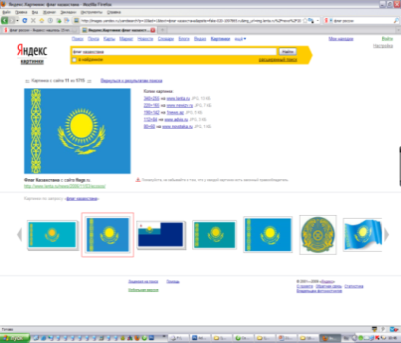 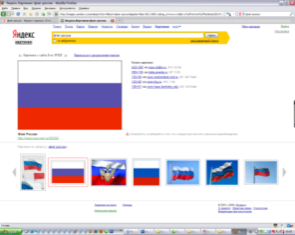 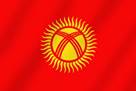 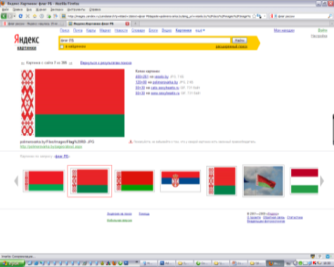 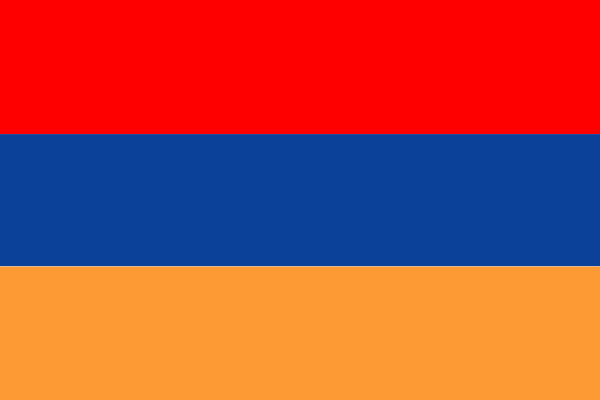 Количество органов госконтроля (надзора)  в сфере ТР
4
4
3
11
5
Национальное законодательство при осуществлении государственного контроля (надзора) за соблюдением требований:
РЕАЛИЗУЕТСЯ пилотный проект ЕАЭС по 6 ТР ЕАЭС (продукция для детей, игрушки, низковольтное оборудование, колесные транспортные средства, 
молочная и мясная продукция)
технических регламентов
технического регулирования
порядки взаимодействия органов надзора в сфере
в сфере применения ветеринарных, санитарных, фитосанитарных мер
СФС мер
Снижение необоснованных ограничений при взаимных поставках
ЗАИНТЕРЕСОВАННЫЕ
РЕЗУЛЬТАТЫ
Субъекты хозяйствования всех отраслей промышленности и сельского хозяйства, малого и среднего бизнеса, в т.ч. экспортеры
Потребители
Уполномоченные государственные органы
Обеспечение равного уровня компетентности
Повышение доверия к применяемым процедурам
Обеспечение соблюдения единого технического законодательства
Повышение ответственности всех участников рынка ЕАЭС
СОВЕРШЕНСТВОВАНИЕ ПОЛОЖЕНИЙ ПО НАДЗОРУ 
ЗА ПРОДУКЦИЕЙ ЖИВОТНОГО ПРОИСХОЖДЕНИЯ
|  10
Принятие мер к субъектам хозяйствования 
(в соответствии с национальным законодательством)
Госконтроль (надзор) за соблюдением ТР
ТР ТС 021
ТР ТС 022
маркировка
Уполномоченные органы в сфере
тех.регулирования,
сан-эпид. благополучия, ветеринарии
Реестр предприятий в соответствии с ТР ТС 021
(реестр не ведется 
в РА, РФ и РК)
Уполномоченные органы (УО) в области ветеринарии
Выявление несоответствия продукции требованиям ТР
Производители продукции животного происхождения
Потребитель
Рынок
Переработанная продукция
Сырье и полуфабрикаты
Выявление несоответствия продукции Единым ветеринарным требованиям
Госветконтроль за подконтрольными товарами
Реестры предприятий              в соответствии с Решением 94
Ветеринарный                     контроль (надзор)
Для третьих стран
|  10
Неправомерно
При перемещении между странами
Изменение статуса предприятия в соответствии              с Решением 94
Единые ветеринарные требования (Решение 317)
УО страны обращения продукции
УО страны нахождения производителя продукции
При нарушении
требований Союза
При нарушении ЕВТ
СИСТЕМА ИНФОРМИРОВАНИЯ ОБ ОПАСНОЙ ПРОДУКЦИИ
| 11
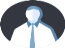 Производители
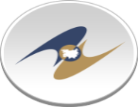 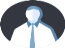 Потребители
Система информирования об опасной продукции
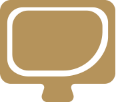 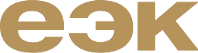 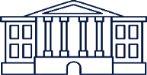 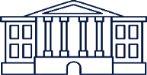 ГОСУДАРСТВО-ЧЛЕН
ГОСУДАРСТВО-ЧЛЕН
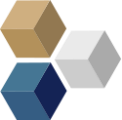 Национальная               часть сведений                 об опасной продукции
Национальная                часть сведений                            об опасной продукции
ИНТЕГРИРОВАННАЯ СИСТЕМА ЕАЭС
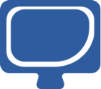 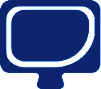 Органы госконтроля (надзора)
Пилотный проект реализуется на примере шести технических регламентах ЕАЭС:
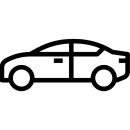 Колесные транспортные средства
Продукция для детей и подростков
Мясная продукция
Игрушки
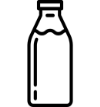 Низковольтное 
оборудование
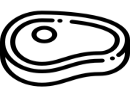 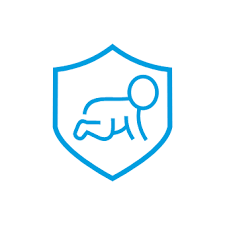 Молочная продукция
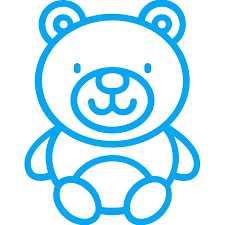 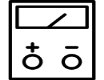 ЦИФРОВИЗАЦИЯ СИСТЕМЫ ТЕХНИЧЕСКОГО РЕГУЛИРОВАНИЯ В РАМКАХ ОБЩЕЙ «ЦИФРОВОЙ ПОВЕСТКИ» ЕАЭС
|  12
Позитивные эффекты цифровизации упростят формирование «безбарьерной» среды для торговли, противодействие незаконному обороту продукции, предотвращение выпуска в обращение опасной продукции
Инициатива охватит все направления системы технического регулирования: нормирование требований к продукции,                    в том числе  в части разработки технических регламентов и документов по стандартизации; оценка соответствия, аккредитация и государственный контроль (надзор)
Система сервисов позволит всем заинтересованным лицам получать полную и точную информацию о действующих обязательных требованиях к продукции, процедурах оценки соответствия с возможностью закрепления юридически значимых действий аккредитованных лиц 
Инициатива направлена на «оцифровку» деятельности всех участников рынка: от потребителей до органов контроля (надзора), обеспечивая транспарентность вывода продукции на рынок ЕАЭС
Среди основных ожидаемых эффектов внедрения инициативы – ускорение вывода новой продукции на рынок на 10-20%,  повышение качества продукции ЕАЭС и уровня конкуренции, упрощение всех процедур, связанных с необходимостью выпуска продукции в обращение и сокращение затрат на их проведение, существенное повышение прозрачности деятельности органов по сертификации и испытательных лабораторий
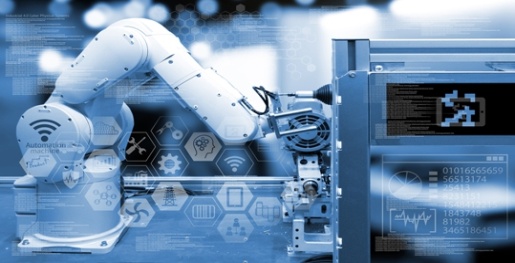 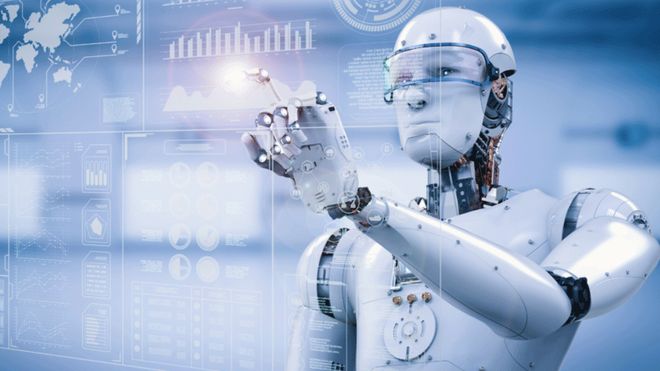 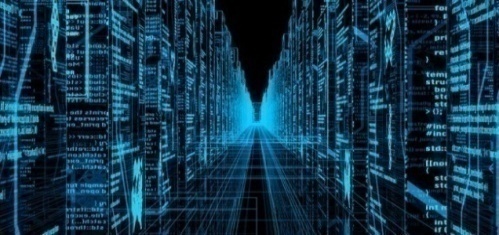 КОНЦЕПЦИЯ  КОНФЕРЕНЦИИ ПО ТЕХНИЧЕСКОМУ РЕГУЛИРОВАНИЮ ЕАЭС
|  13
Тема: «ТЕХРЕГУЛИРОВАНИЕ 2020: Единое техническое регулирование в промышленном комплексе ЕАЭС»
(осень 2020 года, г. Минск, Республика Беларусь)
Задачи Конференции:
Дальнейший вектор развития интеграции в сфере технического регулирования ЕАЭС 
Сверка часов между странами ЕАЭС по стратегическому развитию направлений в сфере технического регулирования
Определение приоритетных шагов для обеспечения реализации единой политики технического регулирования в рамках ЕАЭС                         с целью обеспечения потребителей безопасной и качественной продукцией и устранения технических барьеров в торговле
Формат проведения Конференции будет предусматривать 3 блока:
Первый блок: Пленарное заседание с участием членов Президиума Делового совета ЕАЭС
Второй блок: Встреча высокого уровня - «совместный обед» с участием заместителей глав правительств стран ЕАЭС, Президента Делового совета ЕАЭС, Председателя Консультативного совета при Деловом совете ЕАЭС, Председателя Коллегии Комиссии, члена Коллегии (Министра) по техническому регулированию Комиссии и др.
Третий блок:  Панельные сессии по 3 направлениям: стандартизация, аккредитация и оценка соответствия, государственный контроль (надзор) с участием представителей государств, бизнеса и экспертного сообщества государств-членов ЕАЭС
По результатам конференции будет подписана резолюция, которая будет определять конкретные действия в сфере технического регулирования, требующие реализации в рамках ЕАЭС
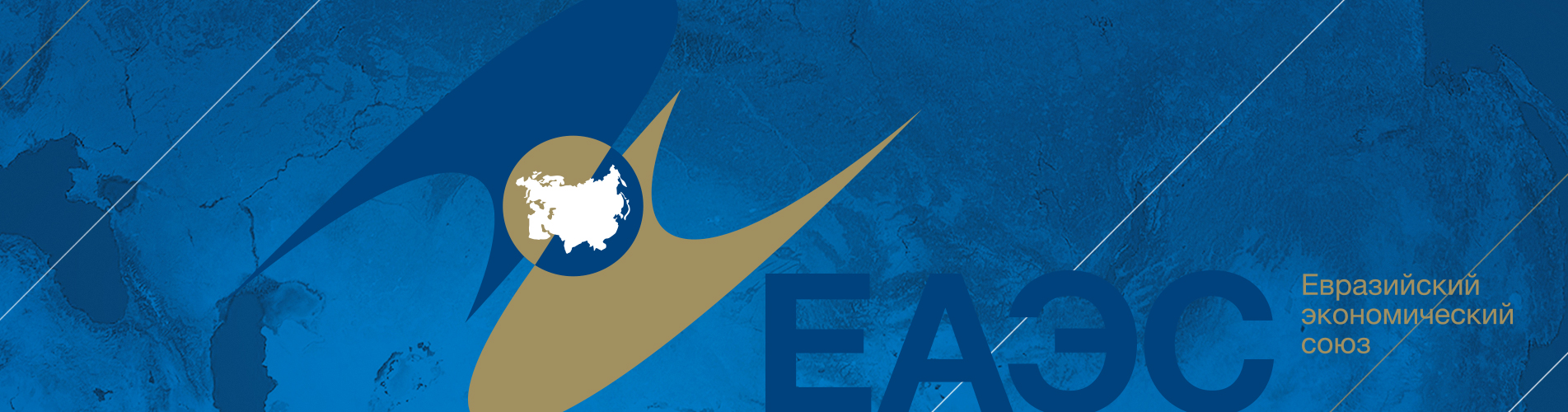 БЛАГОДАРЮ ЗА ВНИМАНИЕ!
г. Москва, ул. Летниковская, дом 2, строение 2
+7 (495) 669-24-00, доб. 5101
www.eaeunion.org
www.eurasiancommission.org